Eerste slide
4 HV Informatica
Lesmateriaal:
18-04-2023
Deze slides bevatten speakersnotes voor de docent
1
[Speaker Notes: Leerdoelen:
Leerlingen leren programmeren
Ze moeten ongeveer kunnen wat in het eindexamenprogramma staat over programmeren
Ze moeten voldoende theoretische en praktische ervaring opbouwen om een praktische vervolgopdracht uit te kunnen voeren (game maken in JavaScript met p5.js library)

Startkennis (aanbevolen, niet strikt noodzakelijk):
Enige kennis van de werking van computers (processor, bus, geheugen, operating system, browser)
Vaardigheid met het maken van door computers leesbare tesktbestanden (bijvoorbeeld html en css)]
Robot in a Week – Programma 22/23
Maandag
Utrecht ICT opleiding
Utrecht Robot in a Day
Dinsdag
Emmaus: bouwen
Woensdag
Emmaus: bouwen
Donderdag
Wedstrijdje
Vrijdag 
Delft Robothouse
18-04-2023
2
Documentatie
FIRSTinspires.com (vrij praktisch)
Hulp bij bouwenhttps://www.firstinspires.org/resource-library/ftc/robot-building-resources
Hulp bij programmeren (inclusief videos)https://www.firstinspires.org/resource-library/ftc/technology-information-and-resources

REVrobotics.com (meer theoretisch)
Bouwenhttps://docs.revrobotics.com/15mm/
Control hubhttps://docs.revrobotics.com/rev-control-system/
Of zoek per onderdeel en kijk naar de documentatiehttps://www.revrobotics.com/ftc/
18-04-2023
3
Robot in a Week
Wedstrijdje
18-04-2023
4
[Speaker Notes: 1e les. Terugblik op vorige periode.
(aanwezigheid) 
Wat hebben jullie gedaan in de vakantie? 
Trots op websites
Cijfers

Deze periode: Stapje verder dan html: programmeren, daarna game maken (en staartje 3D design)
Uitleg programmeren
Start Khan]
Wedstrijdronden
Ronde 1: manual slalom
Doel: zo snel mogelijk slalom om te blokjes
Ronde 2: autonomous slalom
Zo snel mogelijk automatisch slalom om de blokjes, gebruik de lijnen om 
Ronde 3: manual duck
Pak de eend en zet hem aan het einde van de het parcours
Ronde 4: voetbal
2 minuten, poten van de stoel zijn goal
18-04-2023
5
RONDE  1: manual
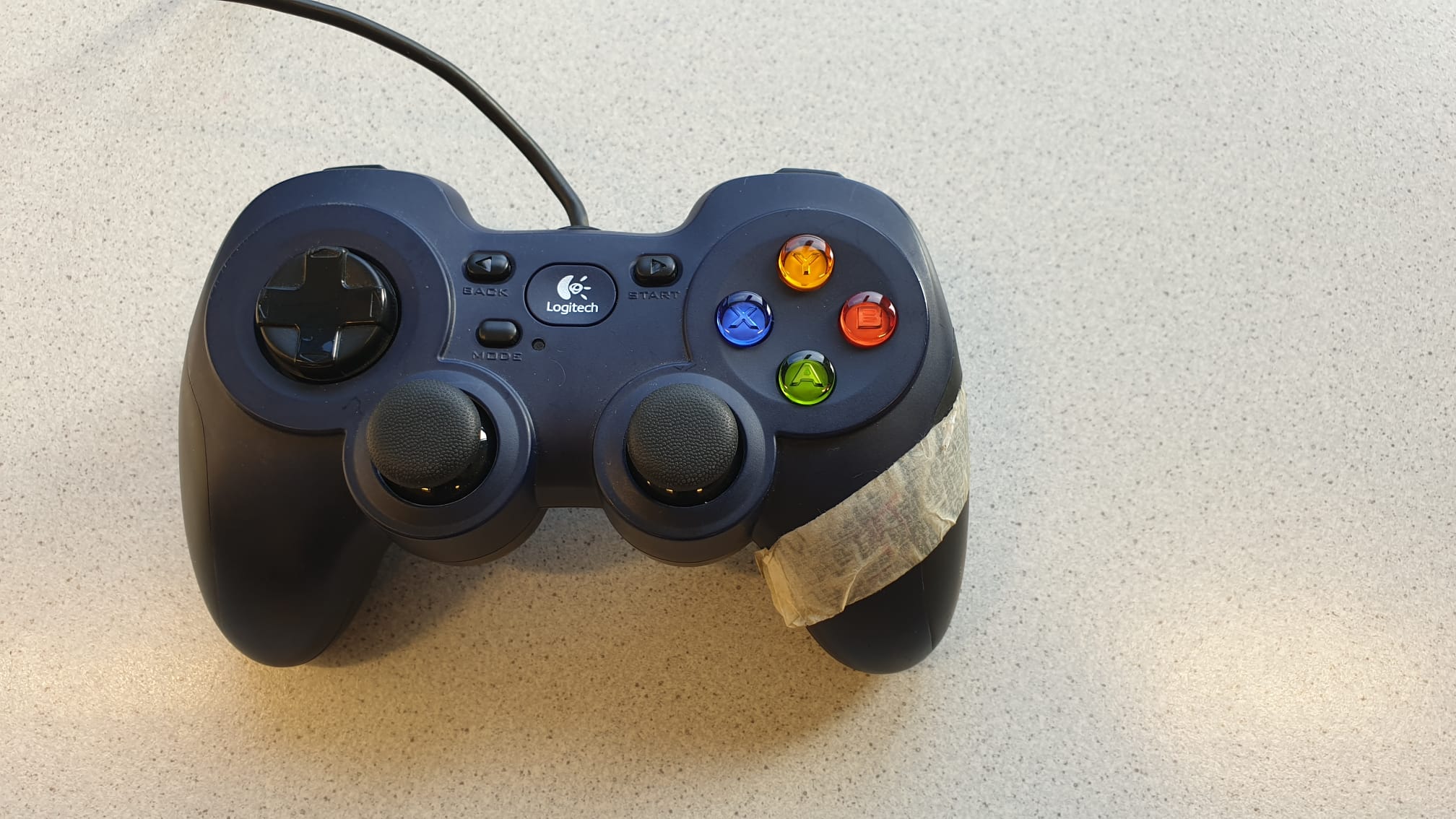 18-04-2023
6
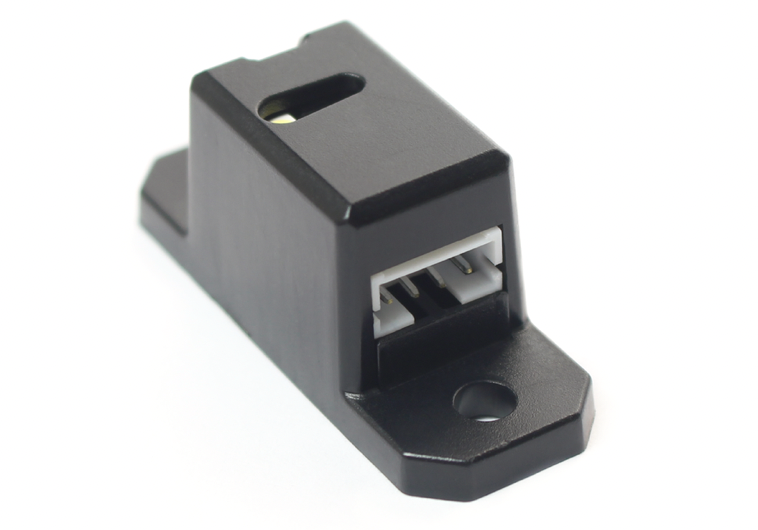 RONDE 2: lichtsensor
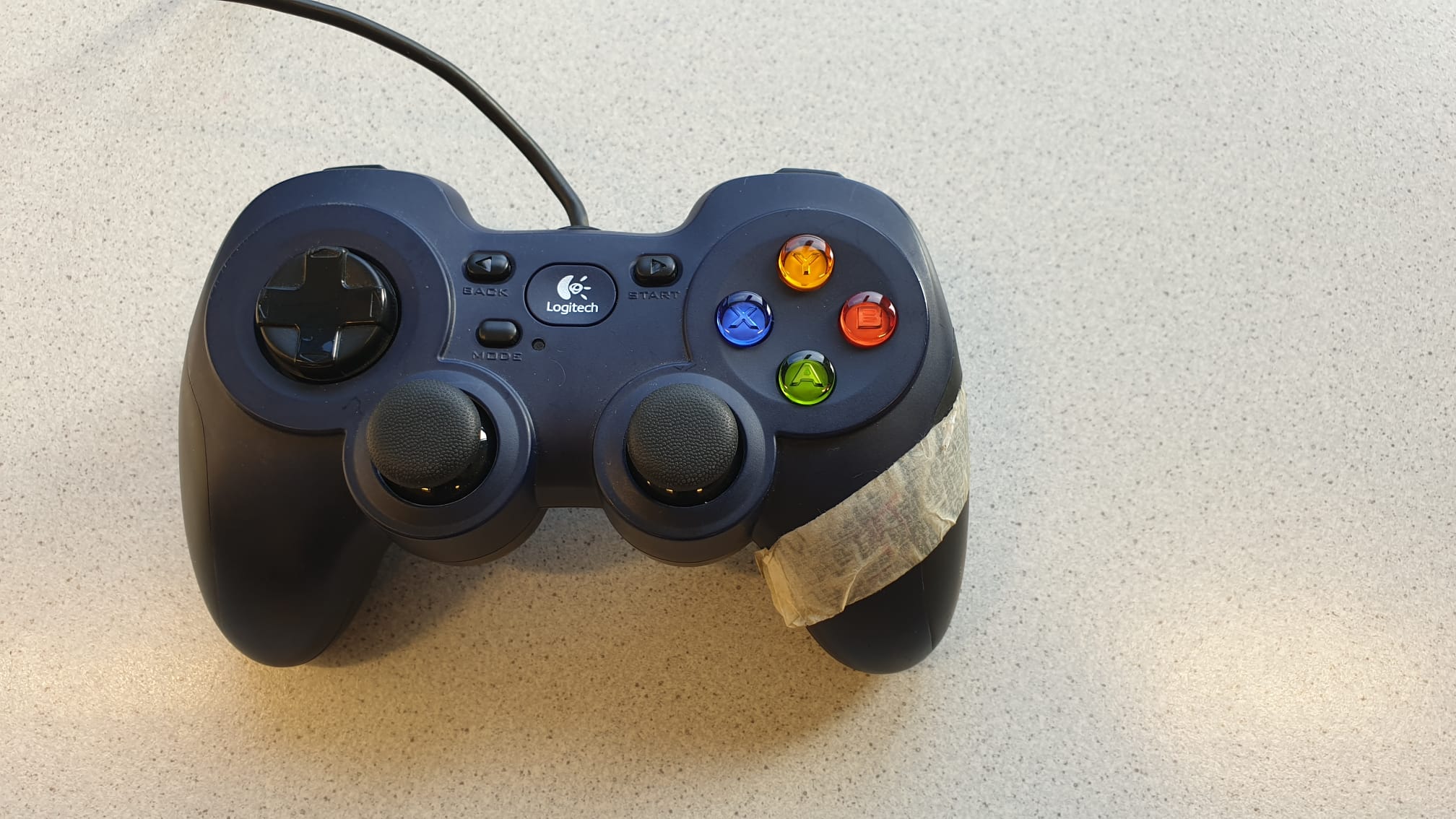 18-04-2023
7
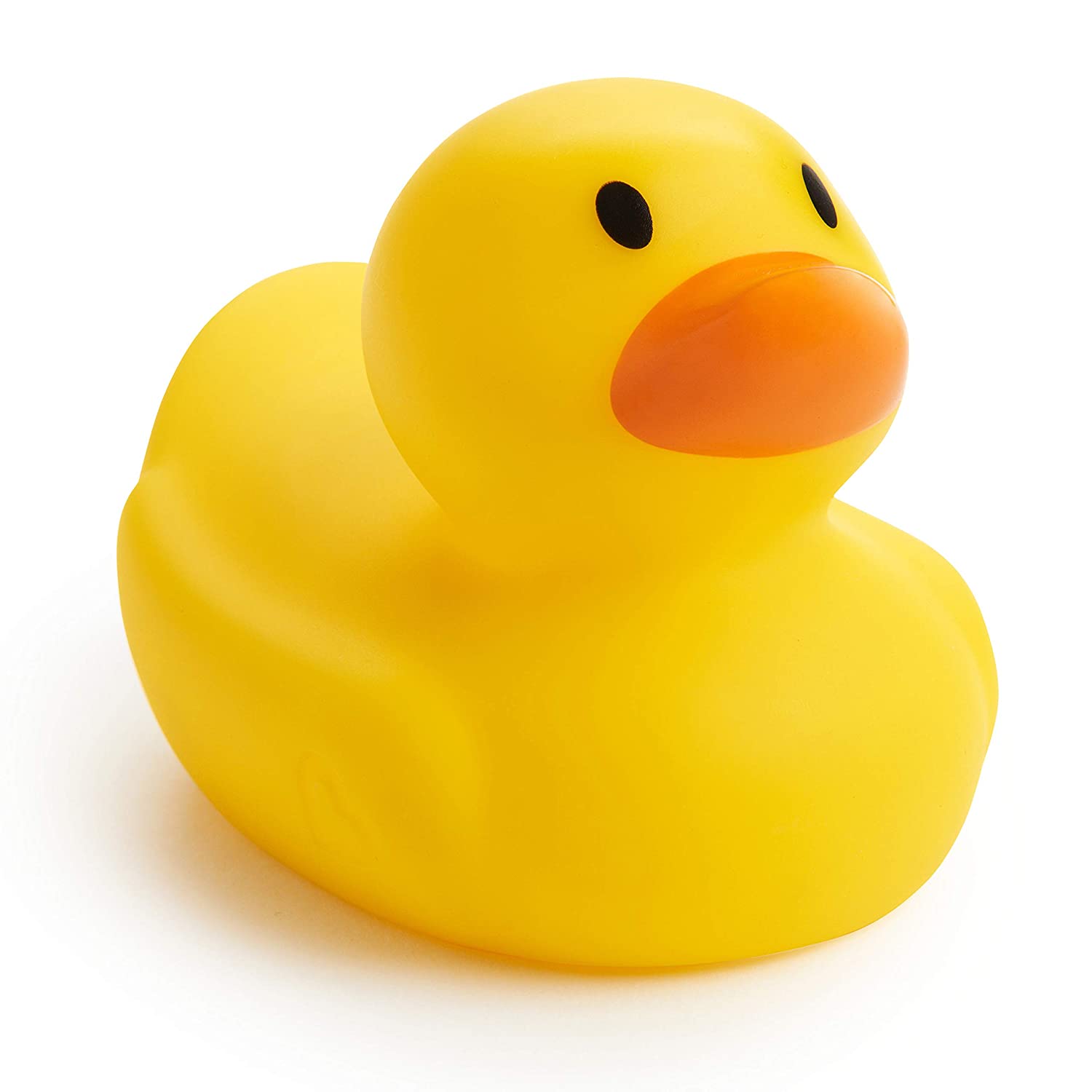 RONDE 3: manual duck
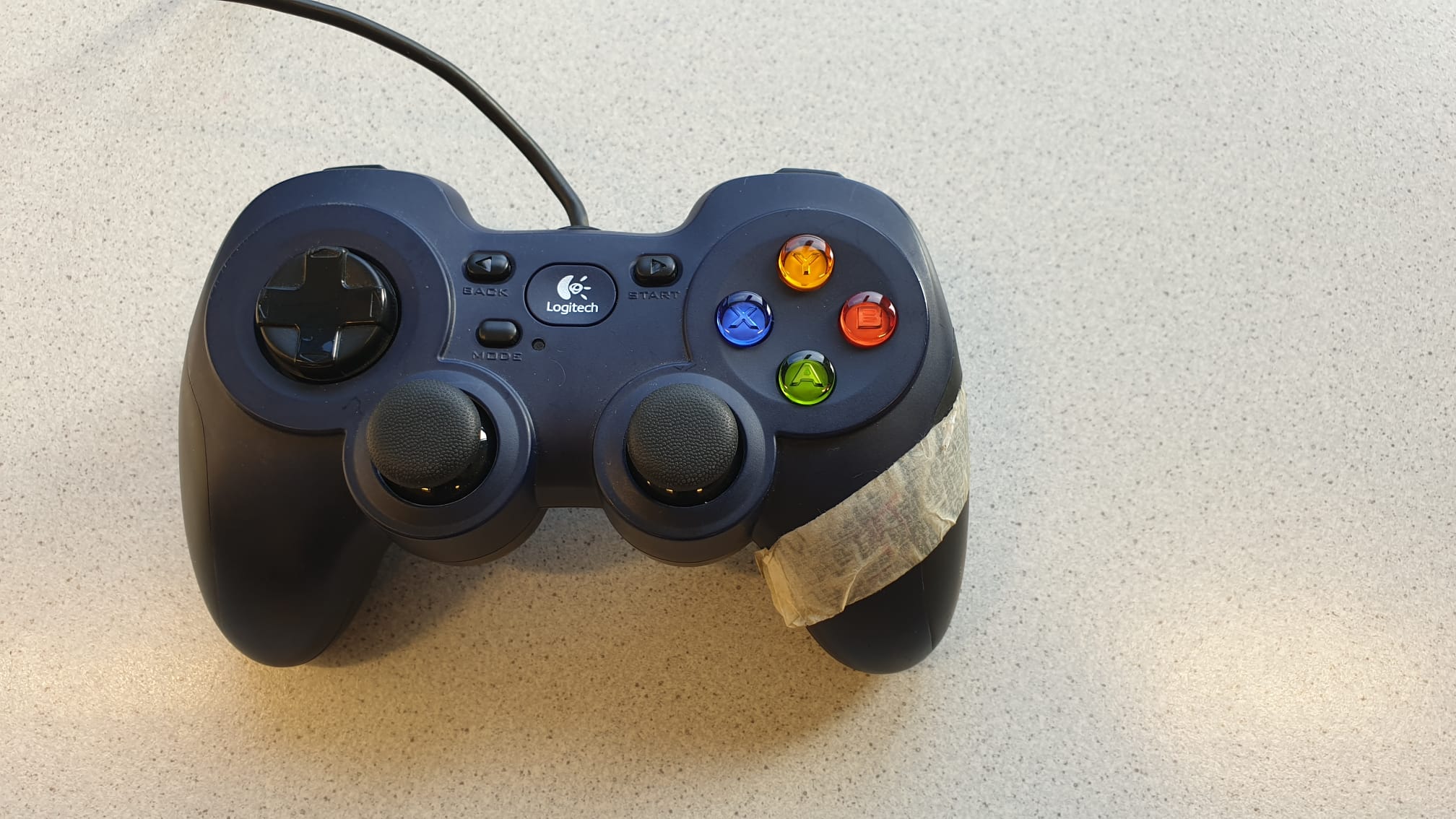 18-04-2023
8
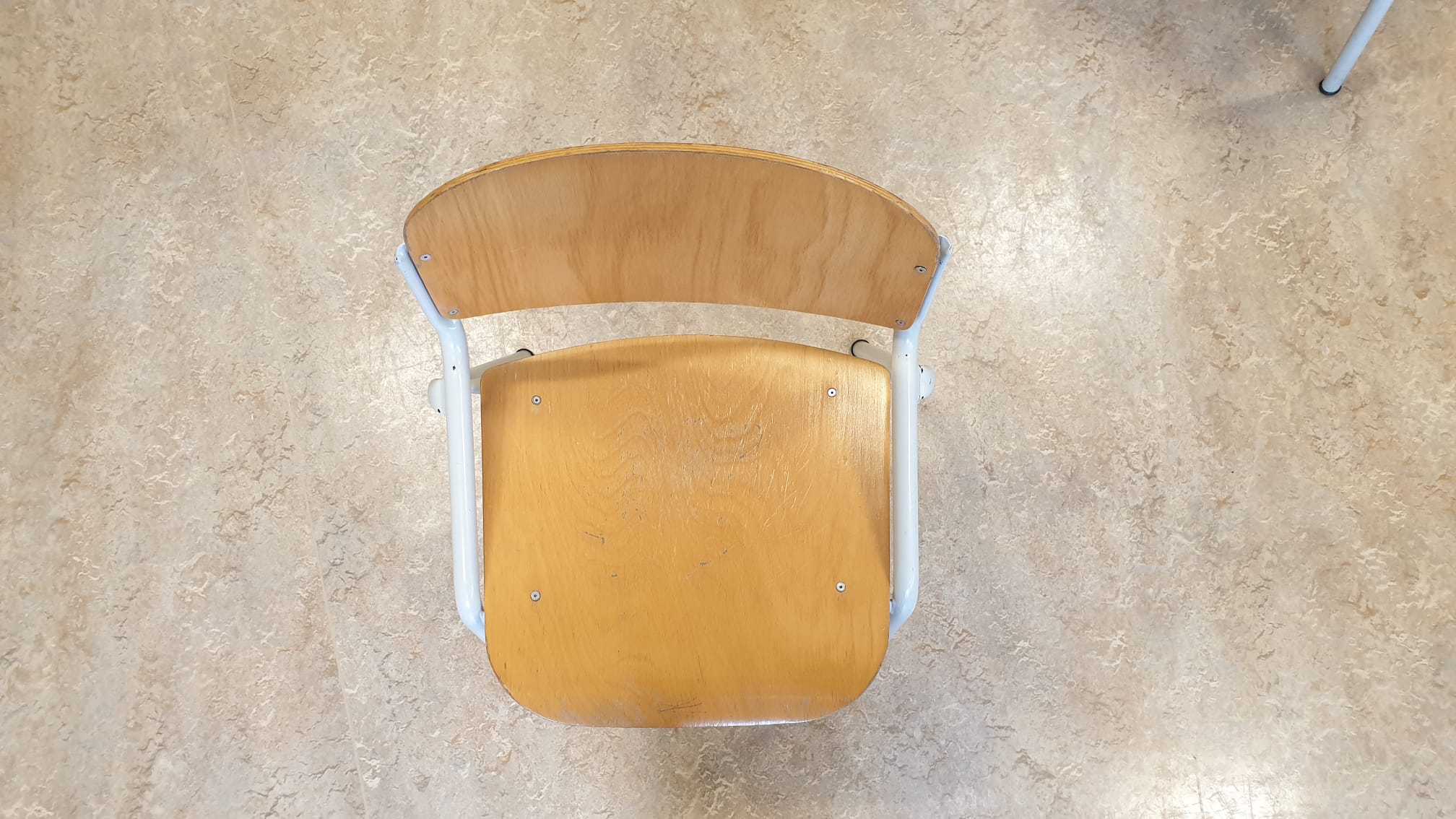 RONDE 4: voetbal
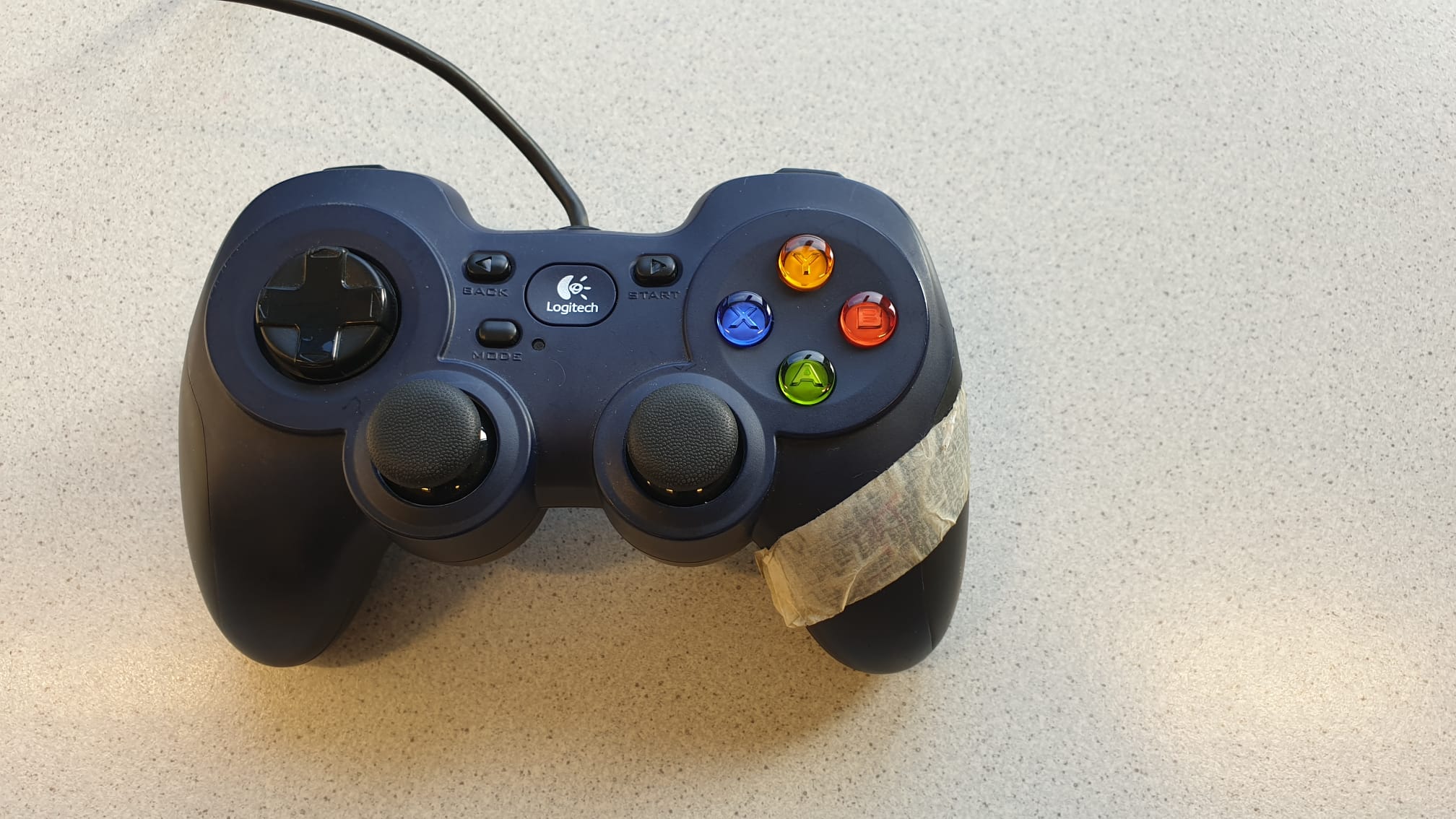 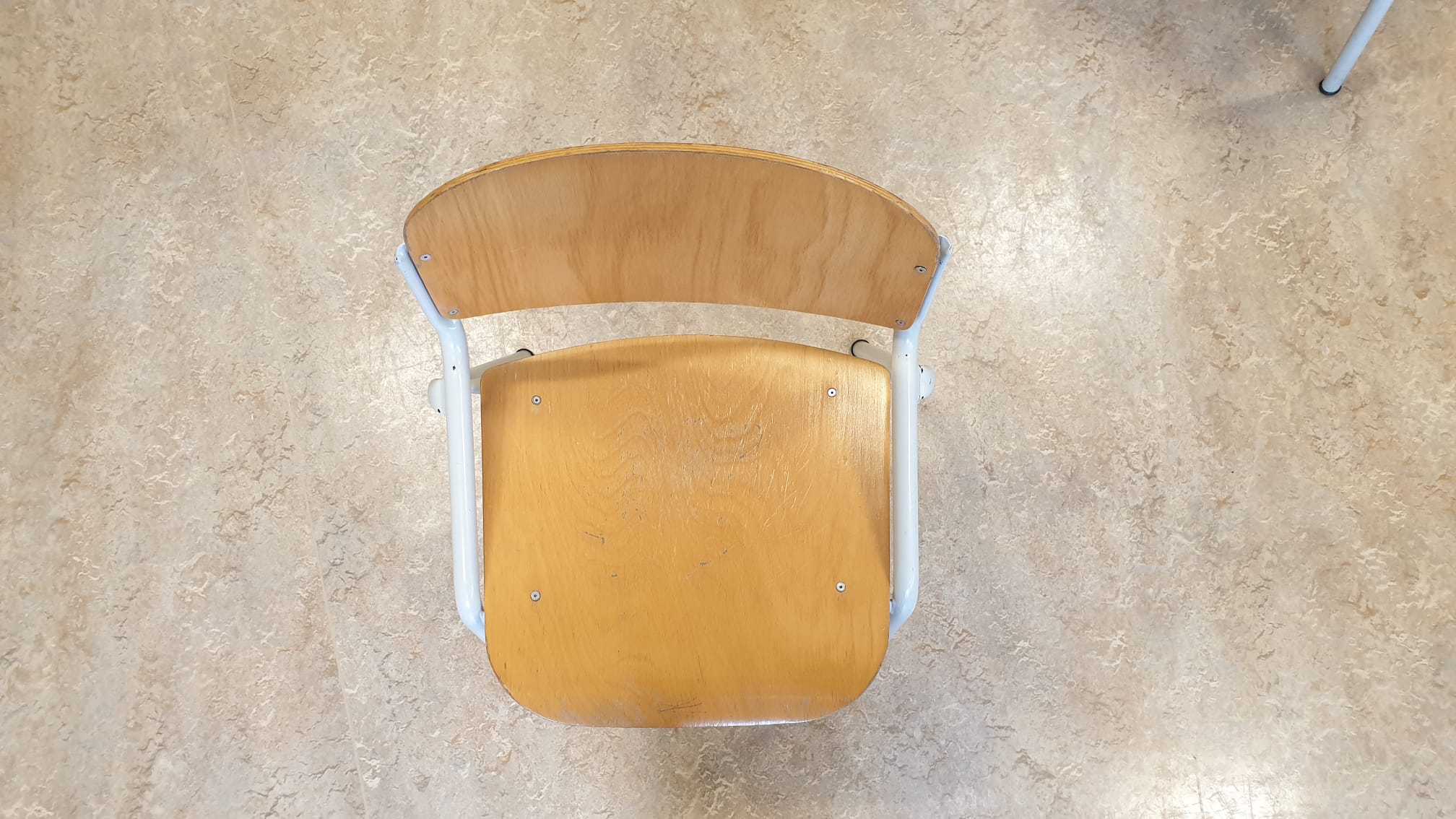 18-04-2023
9
Wedstrijd Robot in a Week(meer info bij informatica CAM / GEE)
Robot Luuk

Ronde 1 (manual slalom)
0:12 sec
Ronde 2 (auto slalom)
3 blokjes
Ronde 3 (manual duck)
1 min
Ronde 4 (football)
Robot Rockbot

Ronde 1 (manual slalom)
0:12 sec
Ronde 2 (auto slalom)
1 blokje
Ronde 3 (manual duck)
25 sec
Ronde 4 (football)
18-04-2023
10